Performance of PV modules under different irradiances and temperatures
Robert Kenny
Why the need for Energy Rating
  Peak power (Wp) at Standard Test Conditions (STC) is currently the standard performance guide for modules
 End users need  kWh NOT Wp!



Energy Rating Procedure
 The performance is measured over a range of irradiances and temperatures to simulate the conditions that will be experienced outdoors
 Outdoor verification: The module is placed outdoors on the Energy Rating (ENRA) fixed rack and continuously monitored for up to one year
Energy Rating requires Power Rating at different conditions
STC measurement:
25°C
1000W/m2
AM1.5G
POWER RATING
IEC 61853-1
Where:
g=[100,200,400,600,800,1000,1100]W/m2
k=[15,25,50,75]°C
Characterising PV modules

IEC 61853-1 specifies:
Ranges of Irradiance and Temperature
Different measurement methods
Interpolation methods

But:
Different methods cannot always meet the full ranges
Different measurement systems have particular limitations, e.g. ranges and uncertainties
Not all measurement systems are suitable for all module technologies (e.g. steady-state Vs pulsed simulators)
IEC 61853 Part 1
Power versus Irradiance and Temperature
POWER RATING 
	(FLAT PLATE MODULES)

61853-1				                                                                                     PHOTOVOLTAIC (PV) MODULE PERFORMANCE TESTING AND ENERGY RATING Part 1:  Irradiance and temperature performance measurements and Power Rating
IEC 61853-1 methods

‘Simplified’ procedure (linear modules)
IEC 60904-10
Natural sunlight with tracker
Mesh filters/angle of incidence
Natural sunlight without tracker
Solar simulator
Distance/angle of incidence/mesh filters (calibrated or uncalibrated)/decaying flash
Measurement systems at ESTI
Irradiance variation methods

Simulators
Pulsed: meshes/masks/flash decay 
Steady-state: meshes/# lamps/lamp voltage

Natural sunlight with tracker
Mesh filters

Natural sunlight without tracker
‘The weather’
IEC 61853-1 Indoor method
<<Procedure with solar simulator>>
P2B
P3B
decay
varying G
masks
varying T
none
heated box
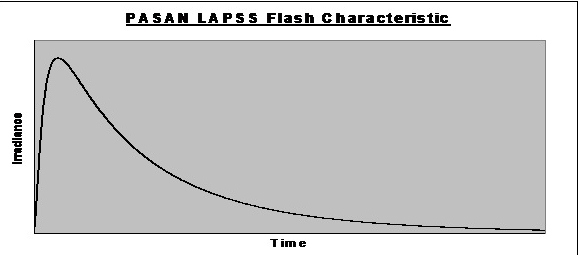 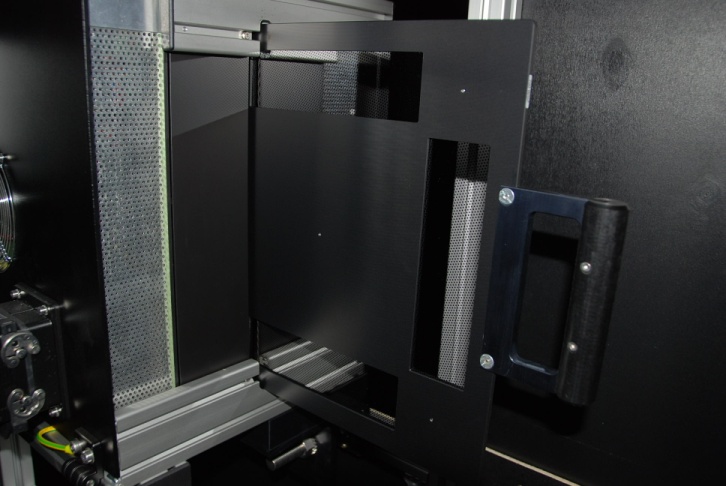 P2B LAPSS pulse characteristic
Irradiance
0
20
Time (ms)
g=[100,200,400,600,800,1000]W/m2
k=[25,35,45,55,65]°C
Mesh Filtering (uncalibrated)
<<uncalibrated mesh filters>>
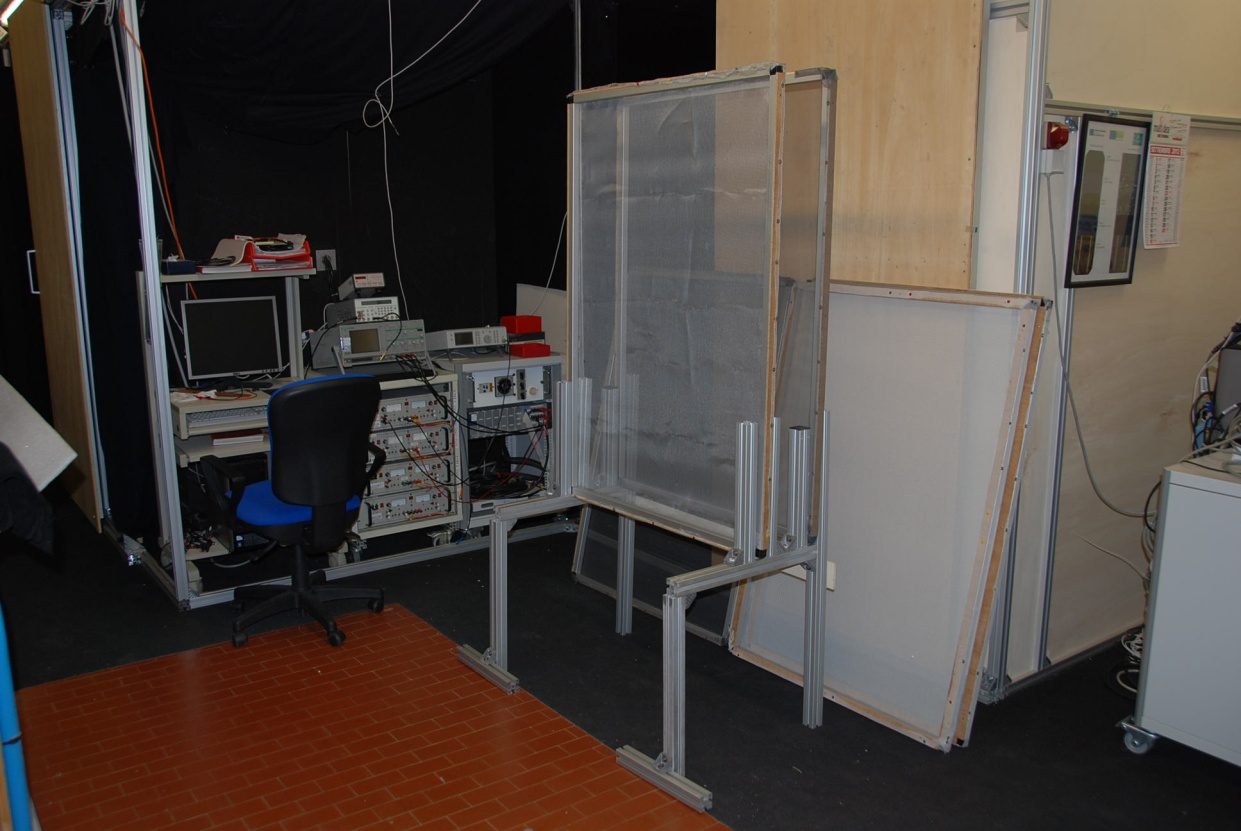 1300
900
150
Constraints:
IEC 60891 within 30%
IEC 61853-1 less than 100W/m2
Outdoor with tracker
<<under natural sunlight with tracker>>
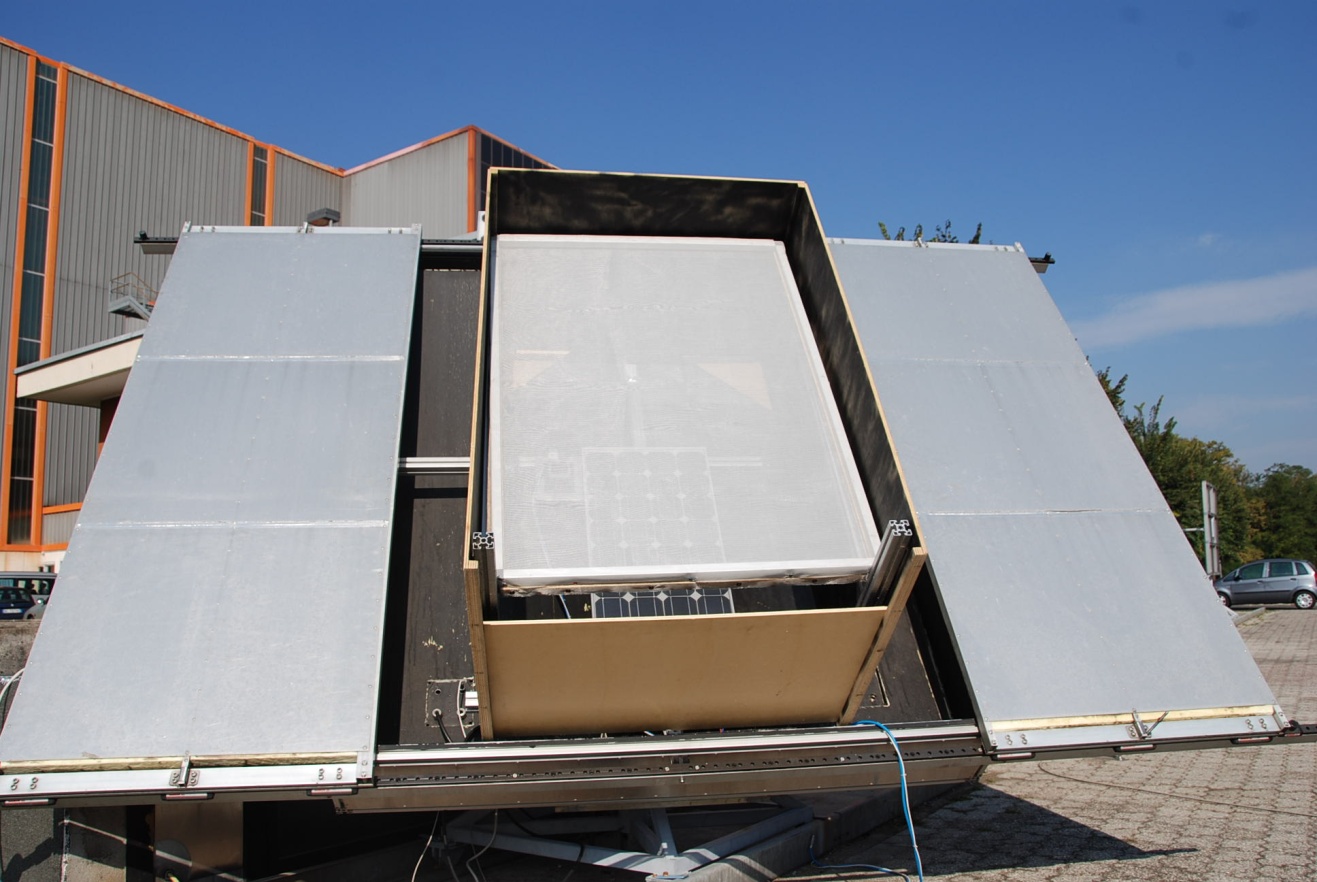 Temperature:
Heated up by sun
Cooled down with water
Fine control using an opaque lid
Mesh filters
RefCell
D.U.T.
Wooden box
Irradiance:
Mesh Filters
Aluminum structure
g=[100,200,400,600,800,1000]W/m2
k=[25,35,45,55]°C
Outdoor field (ENRA)
<<under natural sunlight without tracker>>
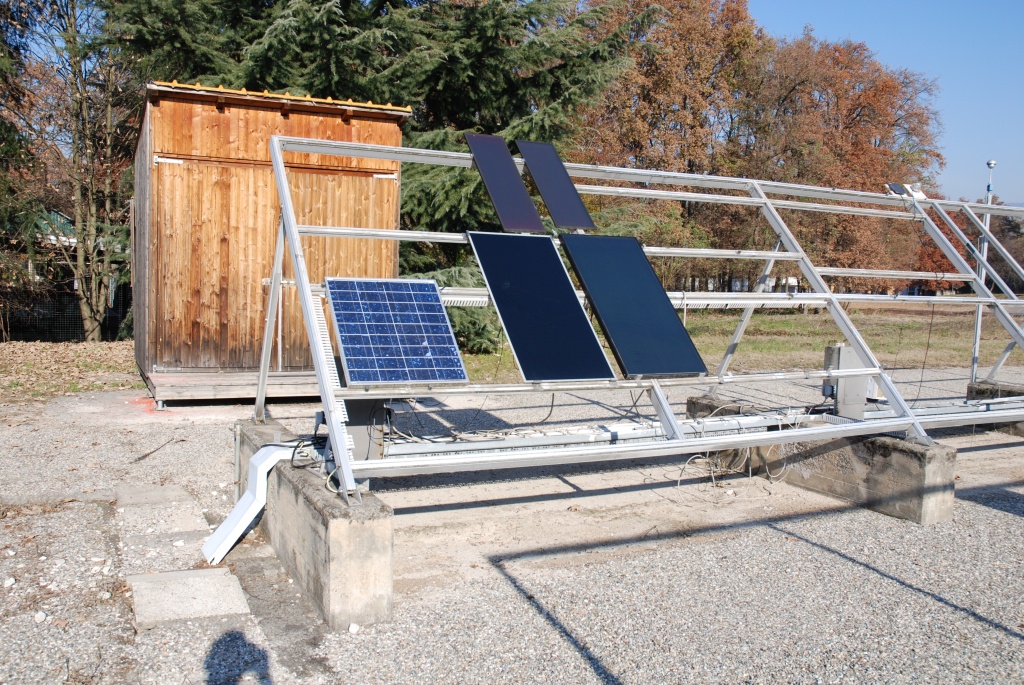 No Rs, 
 No Spectral Corrections
BINNING TRESHOLDS:
G within ± 2% the target irradiance
 T within ± 1°C the target temperature
G high & T high
G low & T low
IV Curve Corrections
IEC 60891
NO Temperature corrections
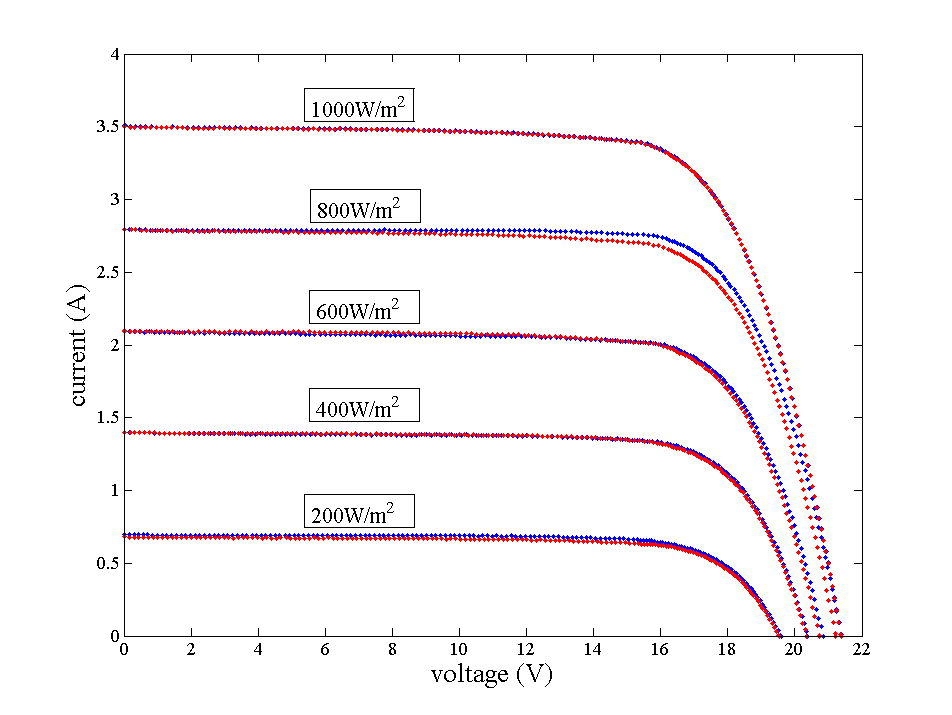 Rs effect
740  800 W/m2
MMF correction
IEC 60904-3,7
Results
varying G,
fixed T=25±0.5°C
decay, mesh on P2B 
masks, mesh on P3B
4 methods:
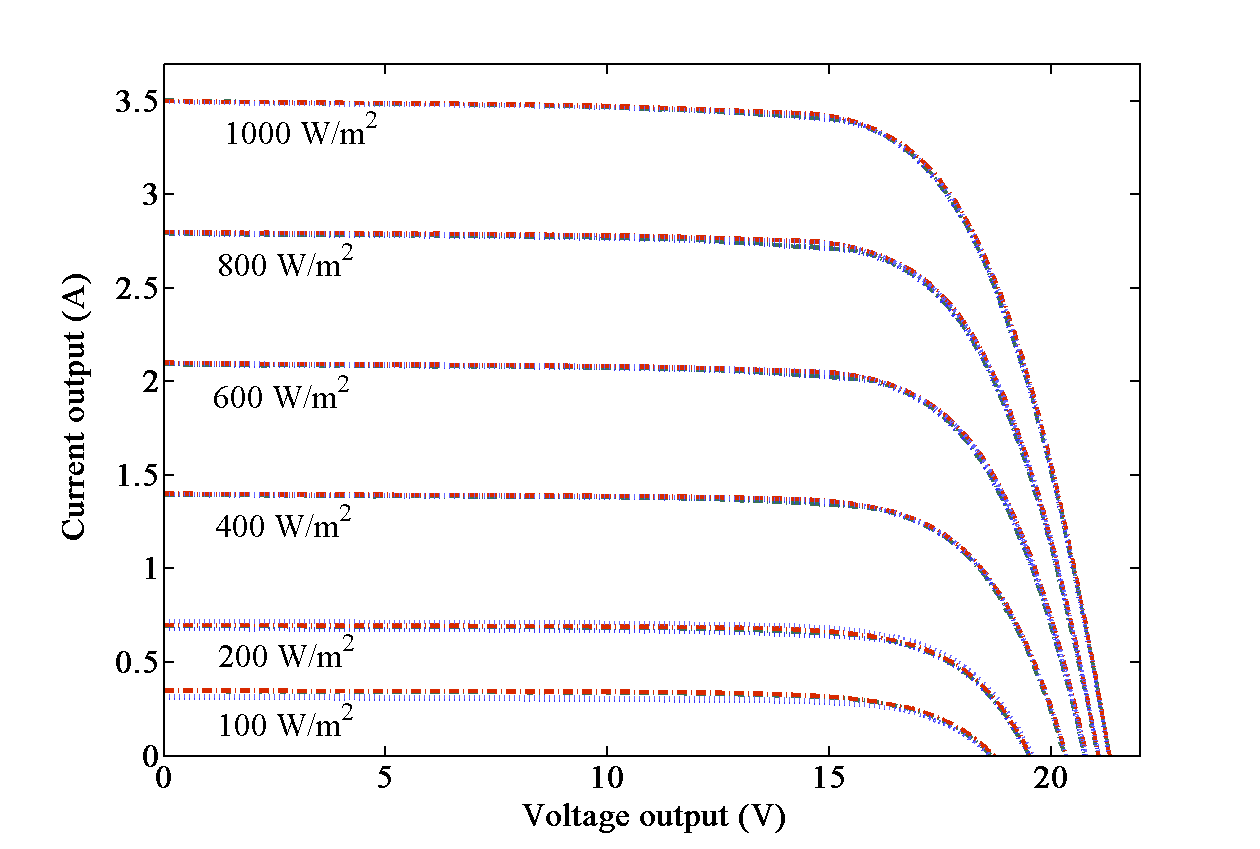 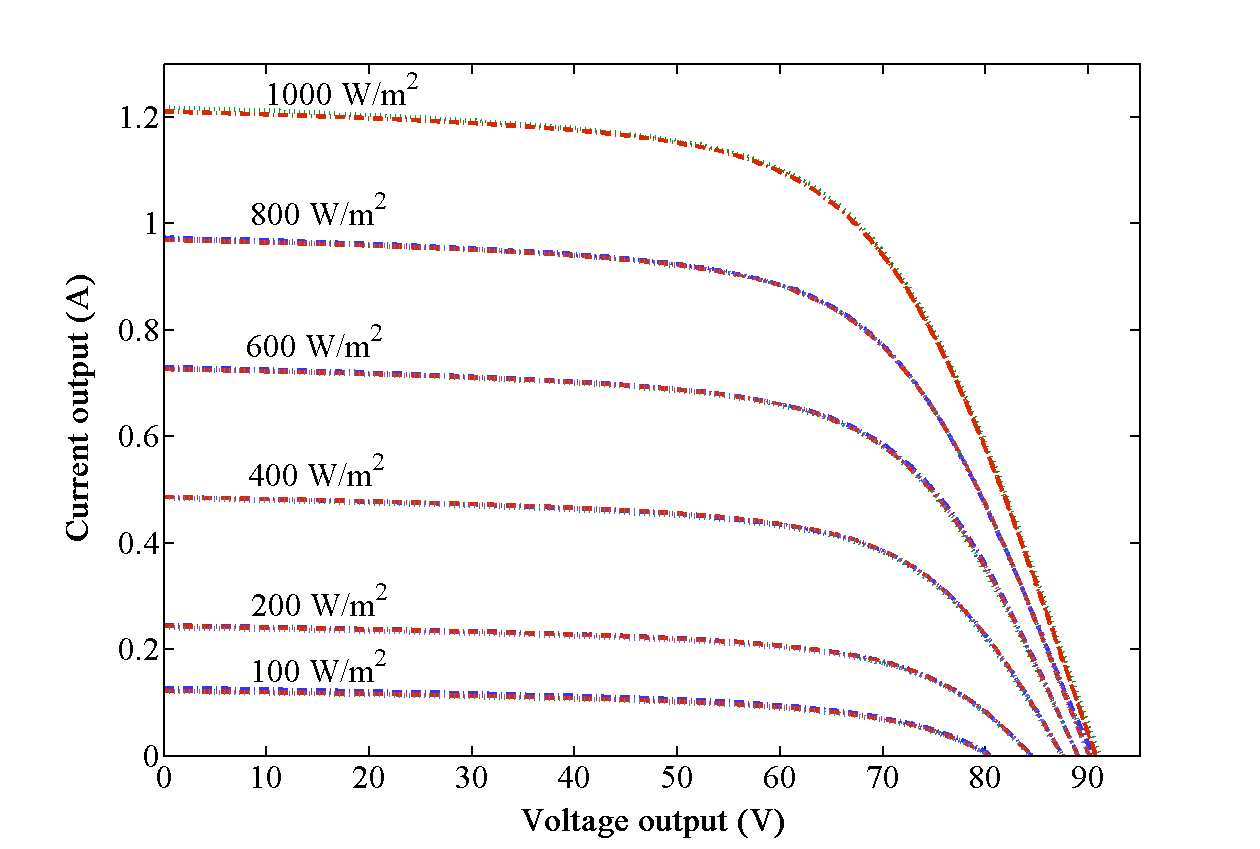 CdTe
Poly-Si
Dev(Pmax) ≈ 5%
Dev(Pmax) ≈ 3%
@100 W/m2
@100 W/m2
Results (poly-Si)
Results (CdTe)
Non uniformity
Low irradiance 100-200W/m2
4 or 5 filters stacked together
No spaces among filters
Spatial uniformity issues
Indoor Isc deviation > 10%
Visible Moiré pattern:
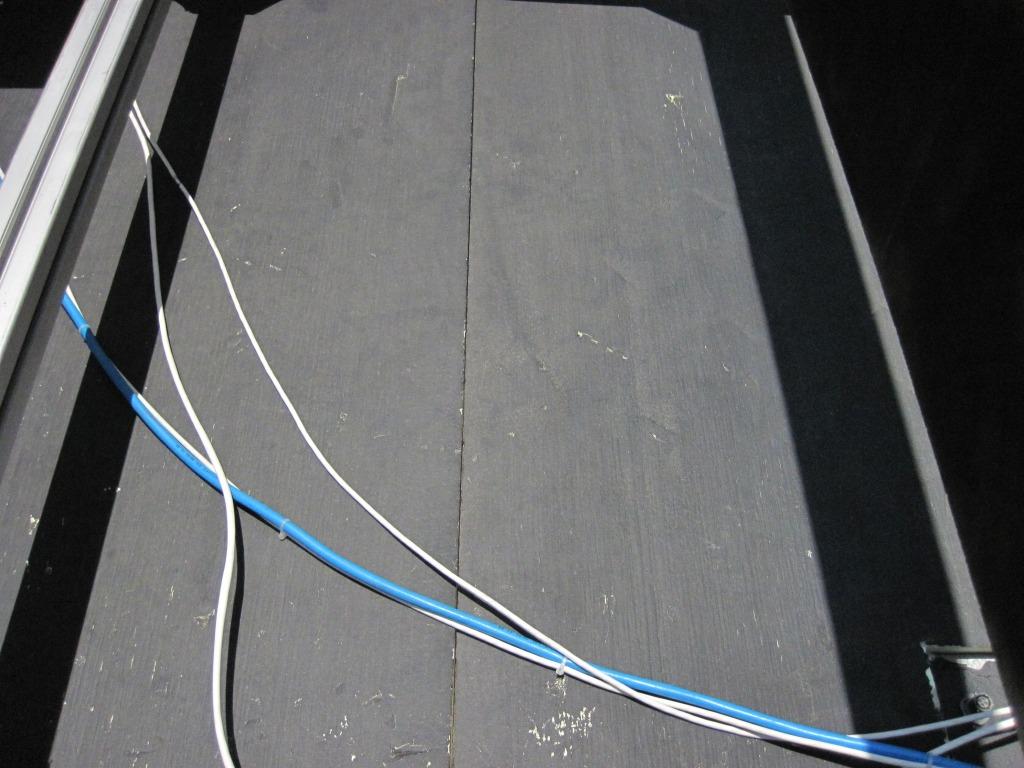 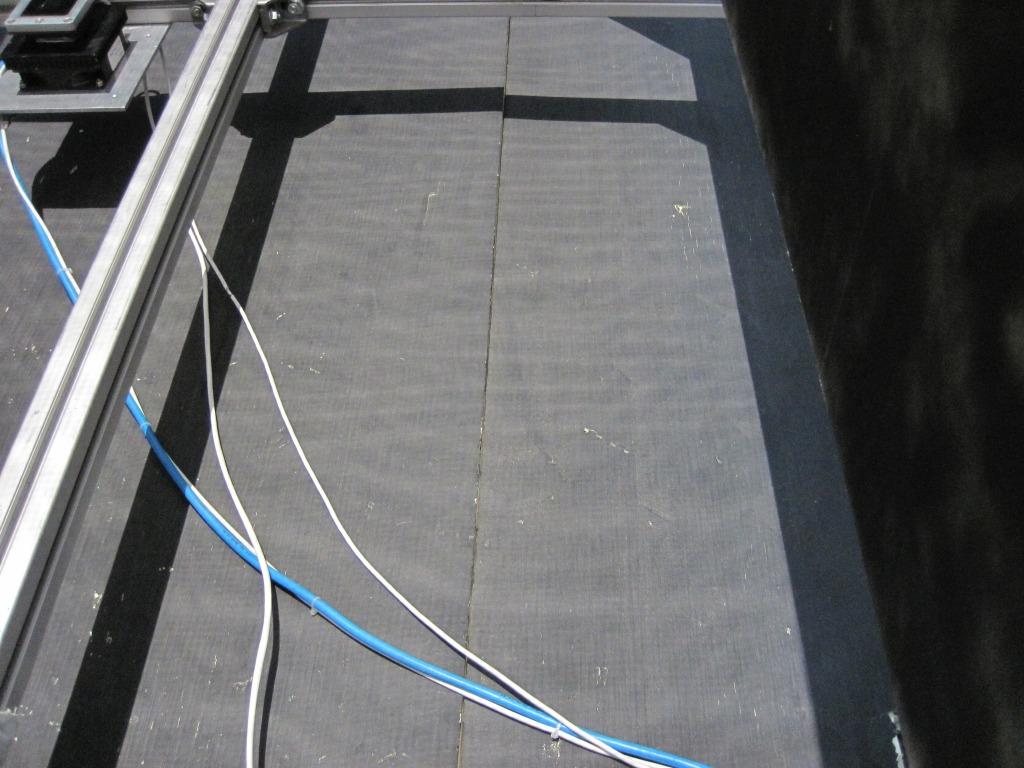 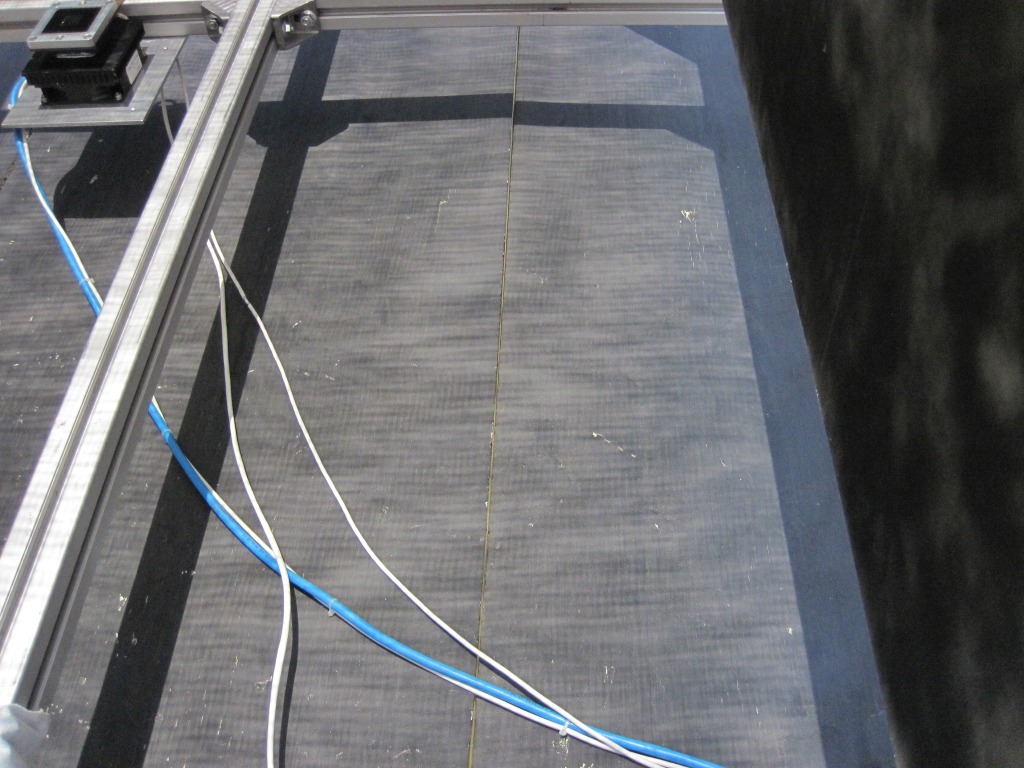 800 W/m2
400 W/m2
100 W/m2
5 meshes
2 meshes
1 mesh
Mesh Filtering - improved filters
<<uncalibrated mesh filters>>
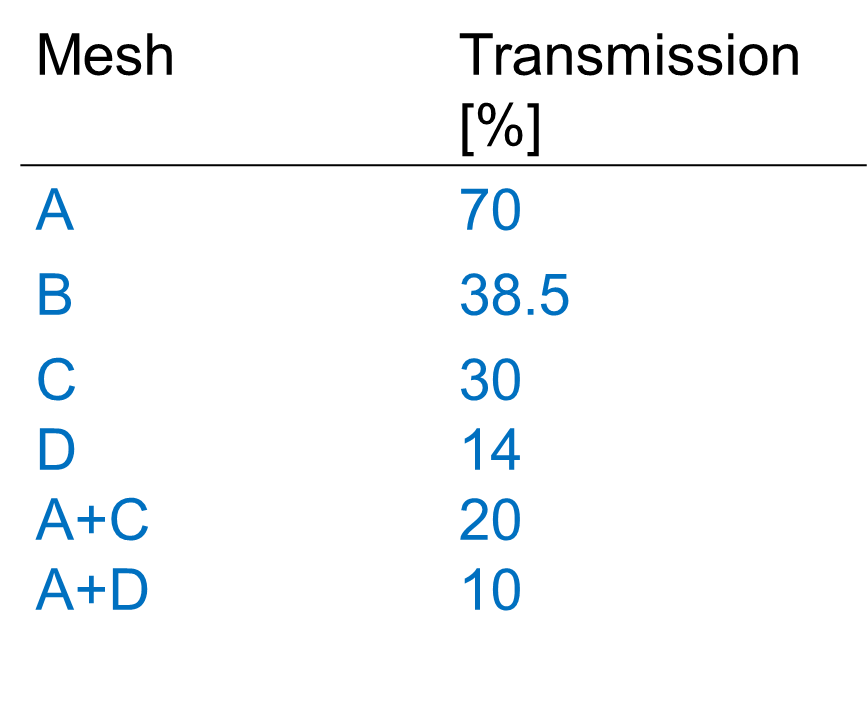 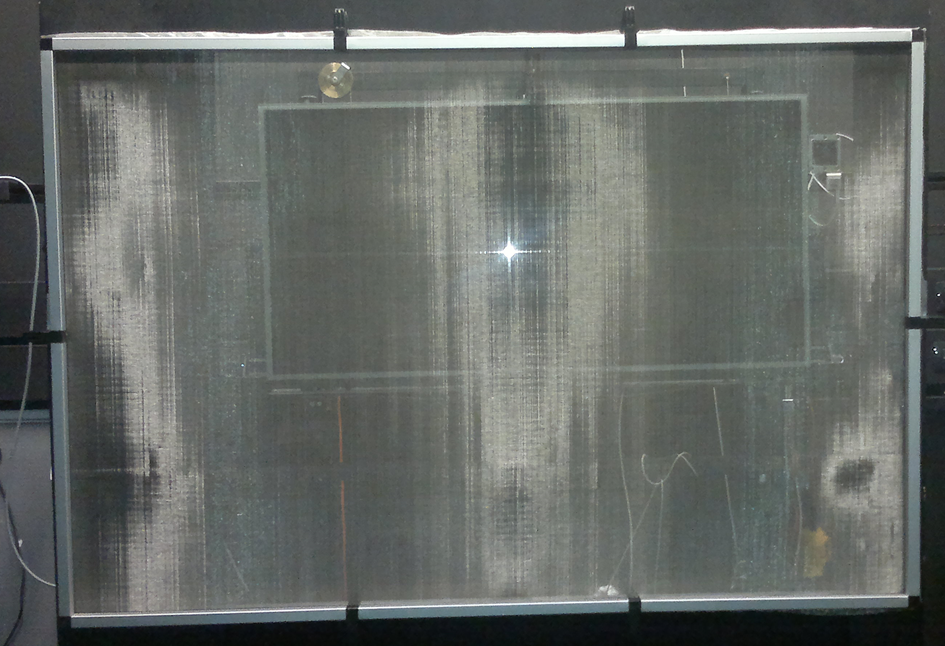 1.2 m width
Self-Reference method
Isc of module measured with Pasan 3B as reference
Linearity check (IEC 60904-10)
MMF corrected
Determination of Isc(T)
Envisaged by IEC 61853-1
Further corrections:
Advantages:
Rs correction 
 NO spectral mismatch (MMF=1)
ratio ADUT/Arefcell ≈ 100 
 different geometry of the cells
Pasan 3B improved meshes (c-Si)
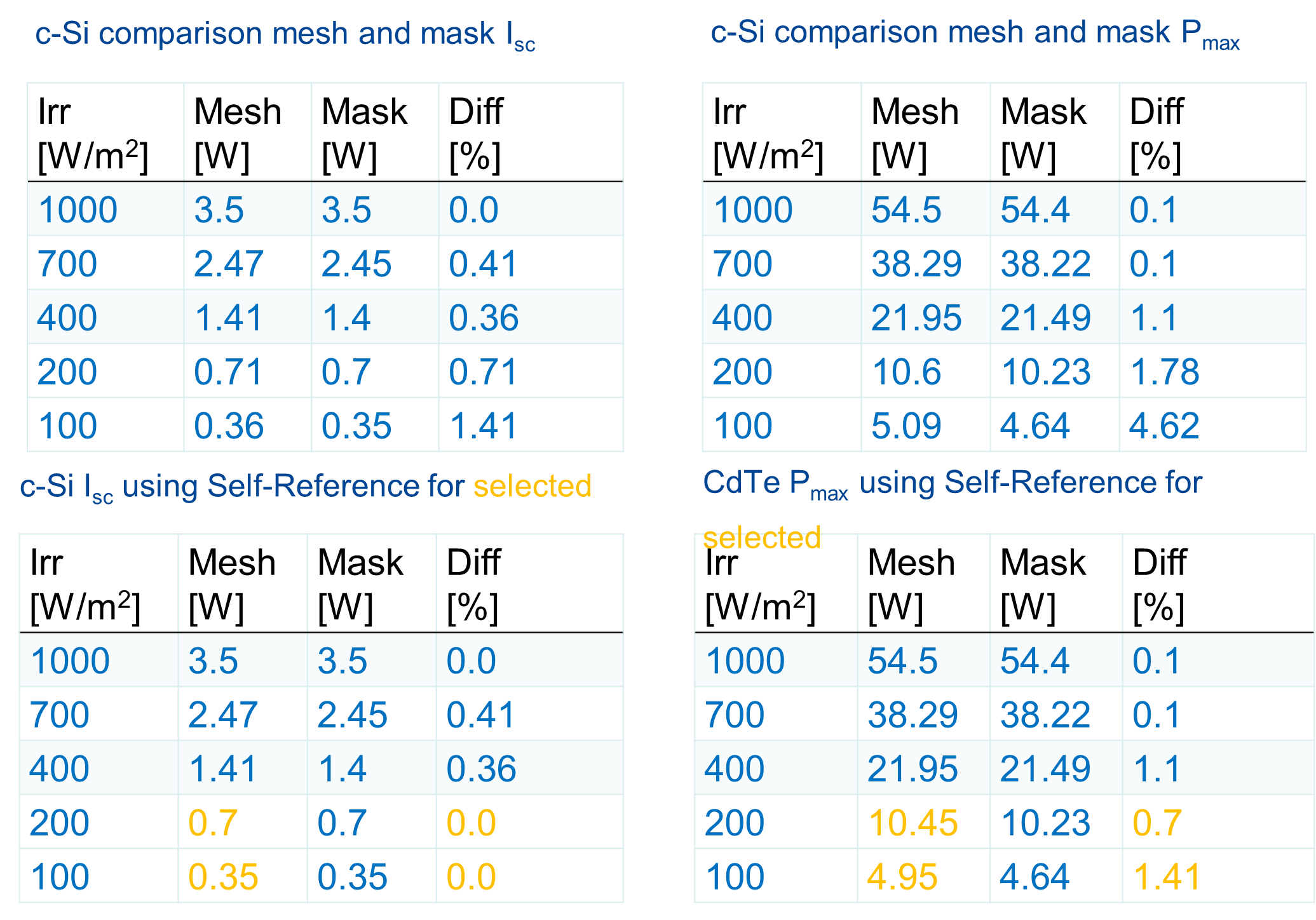 Pasan 3B improved meshes (CdTe)
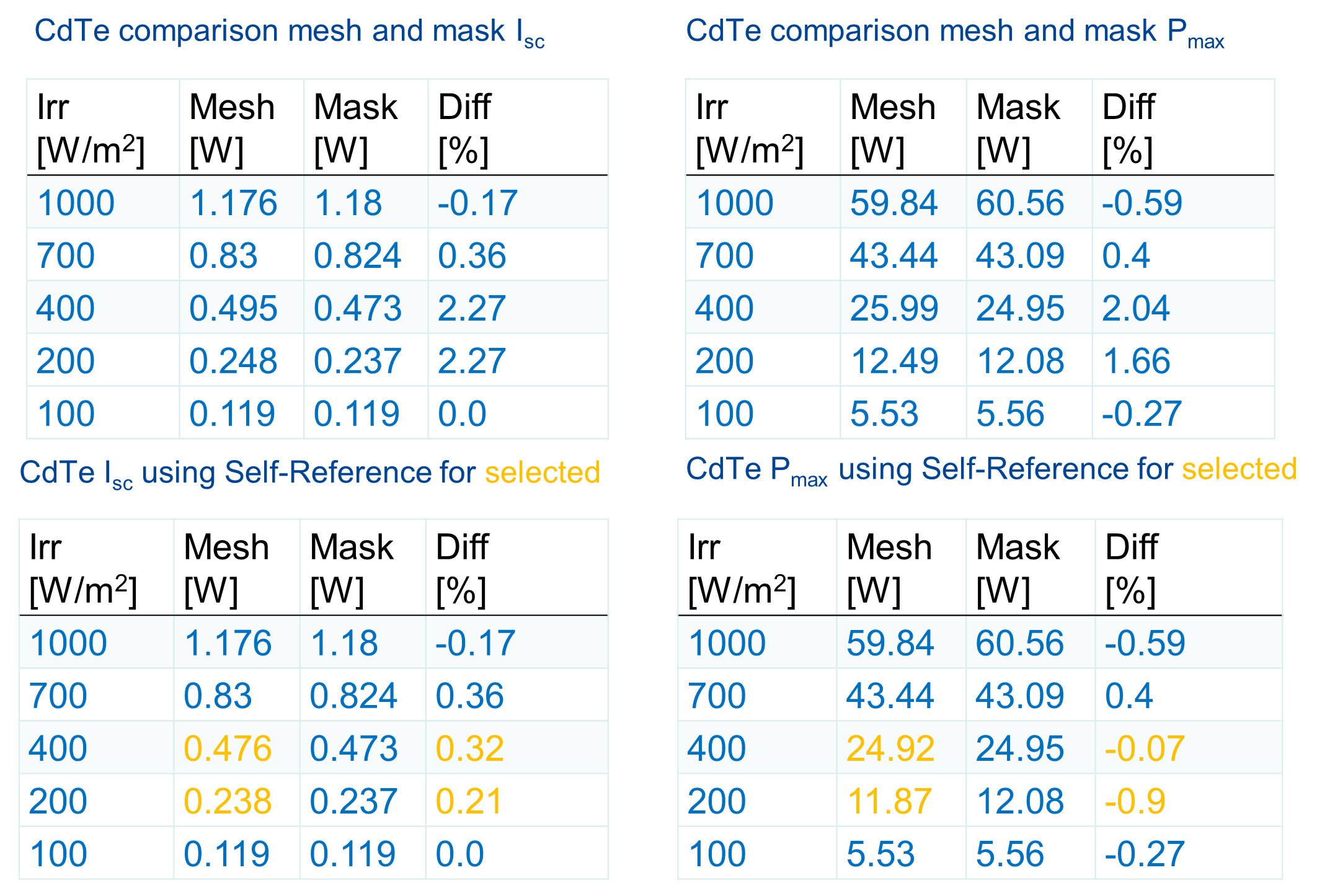 Comparing indoor and outdoor methods
indoor  
   (mesh & decay)

outdoor tracker 

Average of 2 
   data sets for 
   each plotted 
   surface 

Avg % difference:
Poly-Si  ~1%
CdTe     ~1%
CIS       ~2%
CdTe
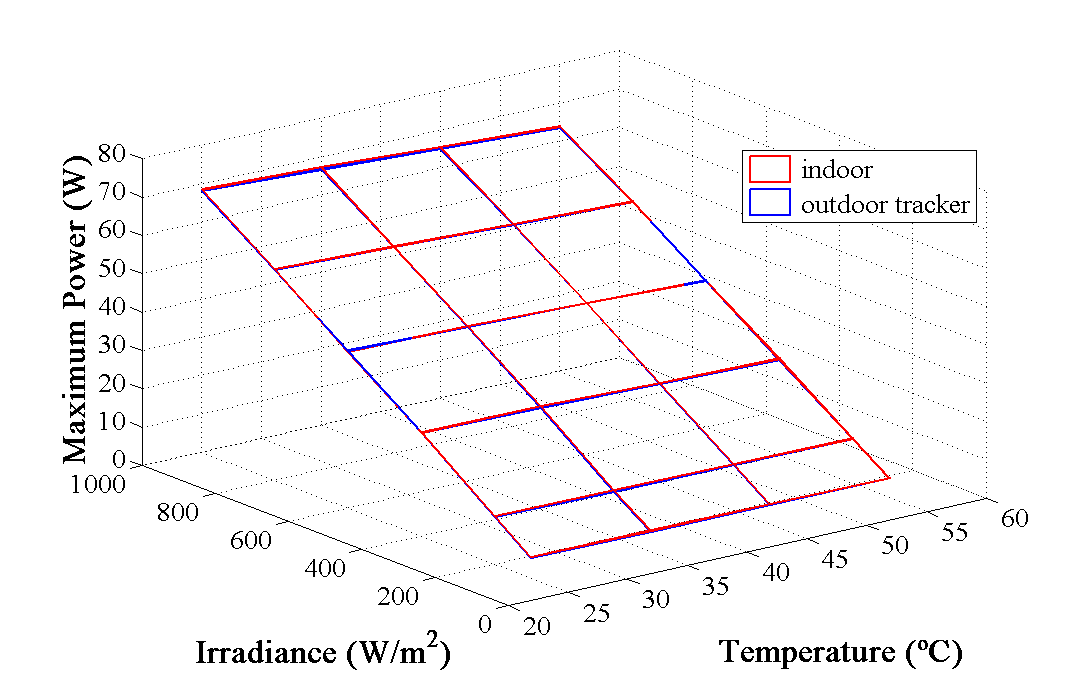 Comparing outdoor methods
Poly-Si
Outdoor field
AVG % dev:
In-ENRA ≈ 2.5 %
outrk-ENRA ≈ 2 %
Comparing outdoor methods
CIS
Outdoor field
AVG % dev:
In-ENRA ≈ 3.3 %
outrk-ENRA ≈ 4.8 %
Comparing outdoor methods
CdTe
Outdoor field
AVG % dev:
In-ENRA ≈ 2.4 %
outrk-ENRA ≈ 2.2 %
What about PV systems?
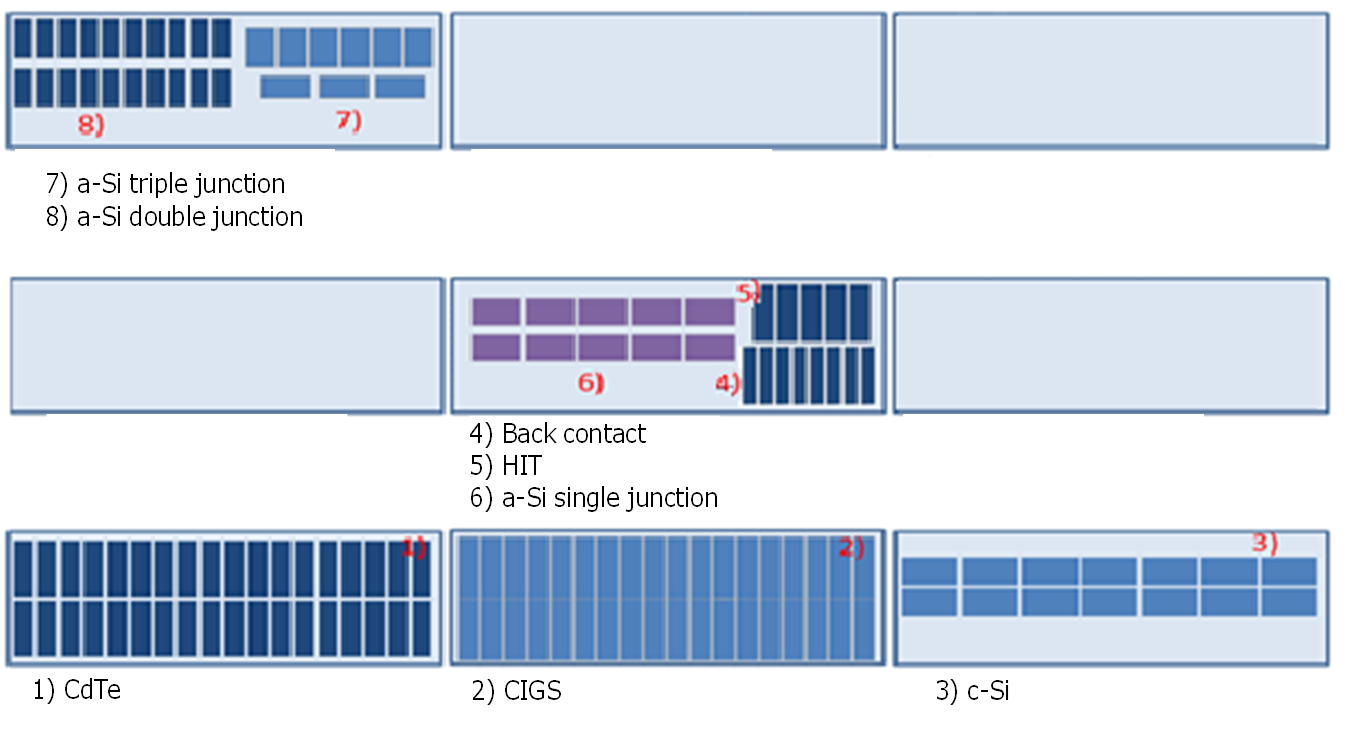 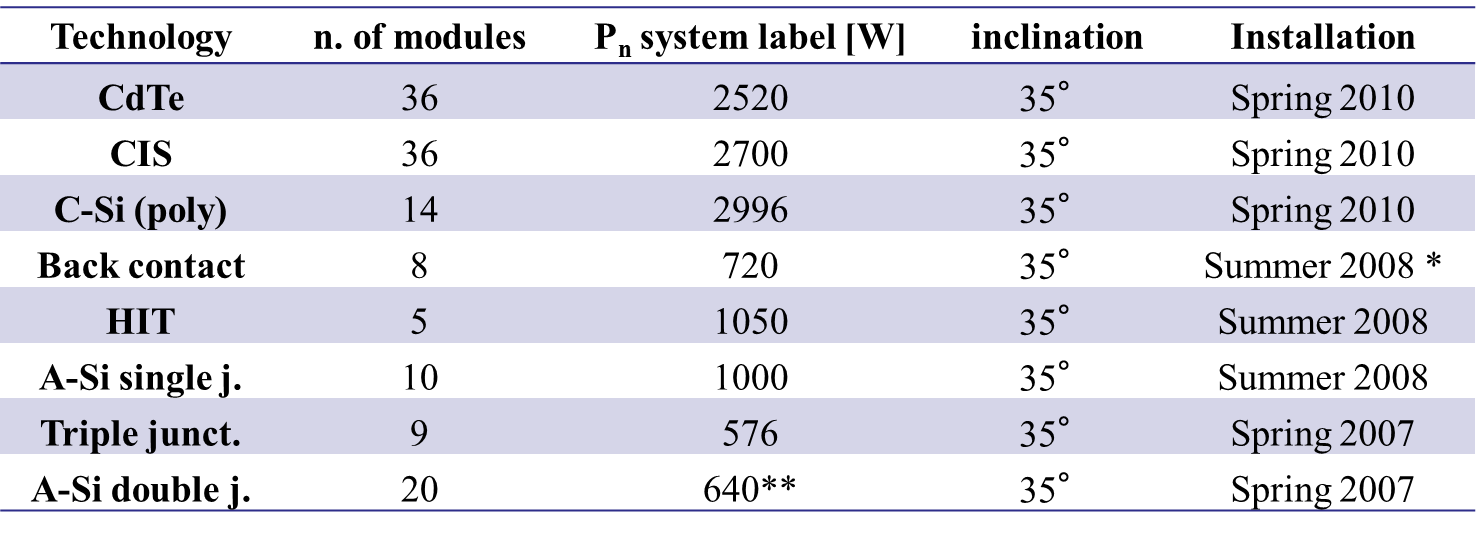 Indoor-outdoor comparison of power matrices in the range of T and G considered:

c-Si modules: ±1.5% (after removing an offset of -2.9%)

CdTe modules: ±4.4% (after removing an offset of -4.1%)
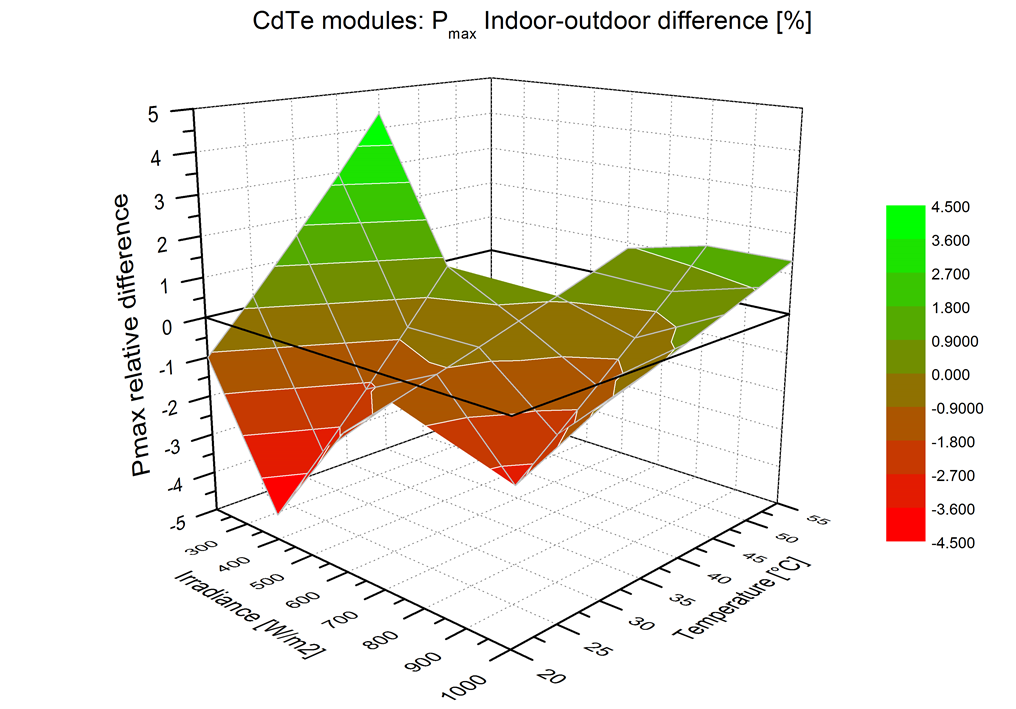 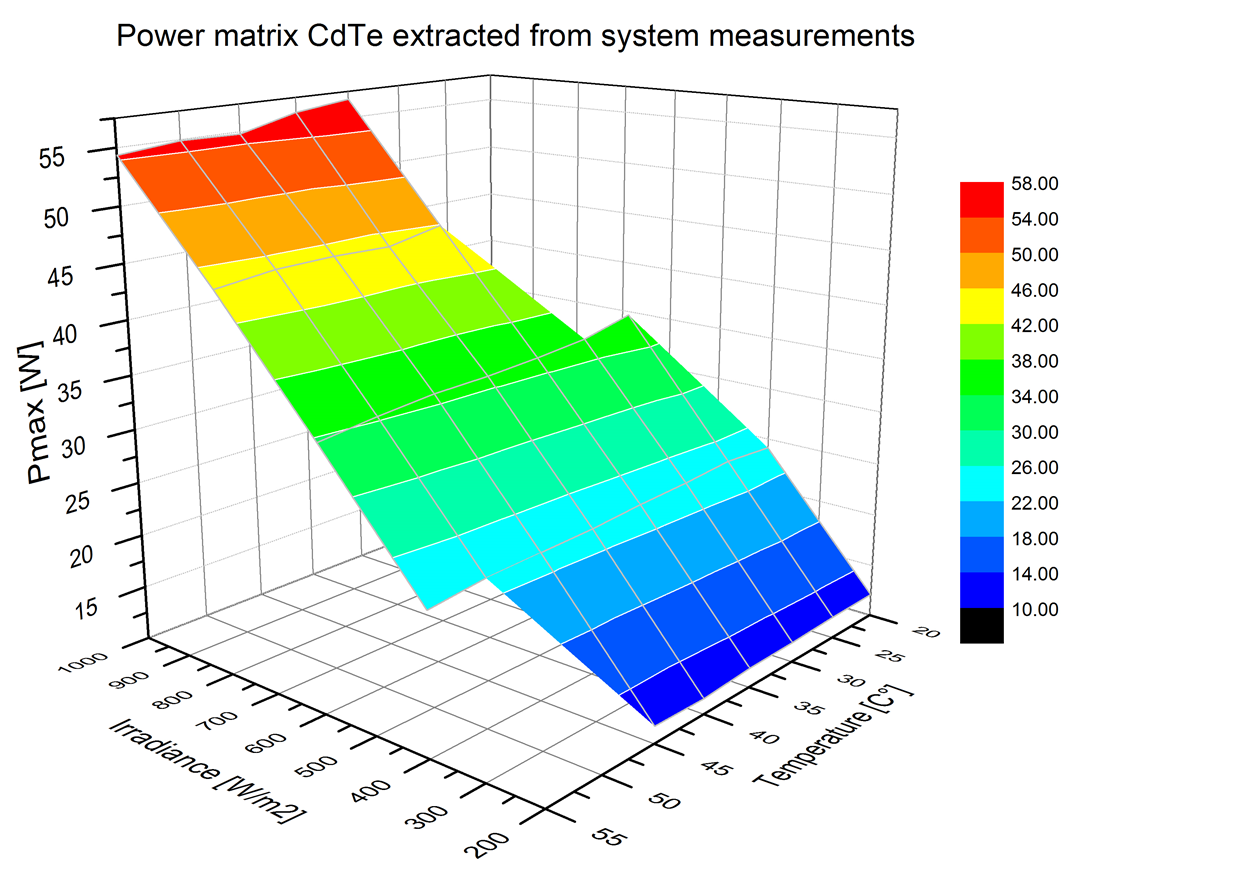 Results & Conclusions
Mesh filtering technique is promising for outdoor measurements.
IN-OUT agreement within 3%.
Fixed-rack data, on average, deviation less than 5%.
Self-Reference method improve results.
Different technique appropriate for different technologies, but none ideal.
Issues
Mesh filters availability/size.
Non uniformity at low irradiance, especially for thin film modules.
Outdoors cannot reach 1100Wm-2 in many sites.
References

[1] Photovoltaic (PV) module performance testing and energy rating - Part1: Irradiance and temperature performance measurements and Power Rating, IEC61853-1, Edition 1.0, 2011-01

[2] Robert P. Kenny, Davide Viganó, Elena Salis, Matthew Norton, Harald Müllejans, Willem Zaaiman, ‘Power rating of photovoltaic modules including validation of procedures to implement IEC 61853-1 on solar simulators and under natural sunlight’, Prog. Photovolt: Res. Appl. 2013; 21:1384–1399

[3] Adrián A. Santamaría Lancia, Giorgio Bardizza, Harald Müllejans, ‘Assessment of uncalibrated light attenuation filters constructed from industrial woven wire meshes for use in photovoltaic research’, presented at this conference: paper number 5CV.2.2
References

[1] Robert P. Kenny, Davide Viganó, Elena Salis, Matthew Norton, Harald Müllejans, Willem Zaaiman, ‘Power rating of photovoltaic modules including validation of procedures to implement IEC 61853-1 on solar simulators and under natural sunlight’, Prog. Photovolt: Res. Appl. 2013; 21:1384–1399

[2] Adrián A. Santamaría Lancia, Giorgio Bardizza, Harald Müllejans, ‘Assessment of uncalibrated light attenuation filters constructed from industrial woven wire meshes for use in photovoltaic research’, presented at EUPVSEC conference